Игра: «Чего не хватает»
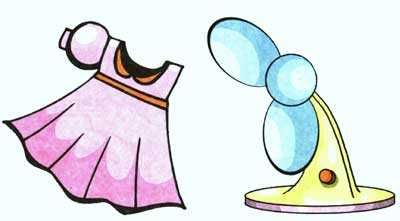 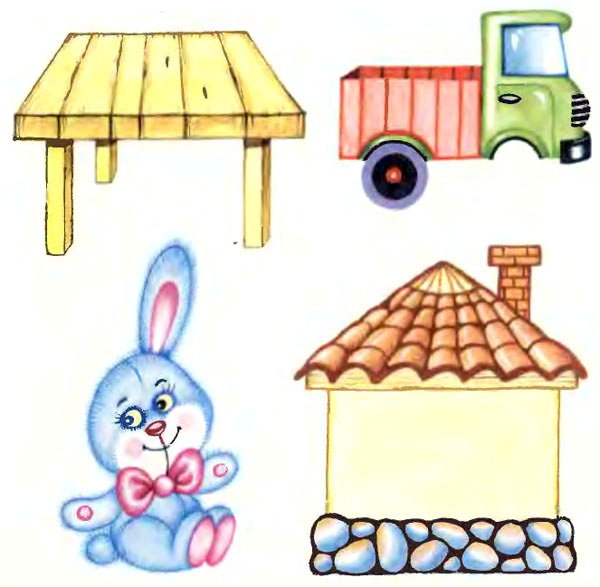 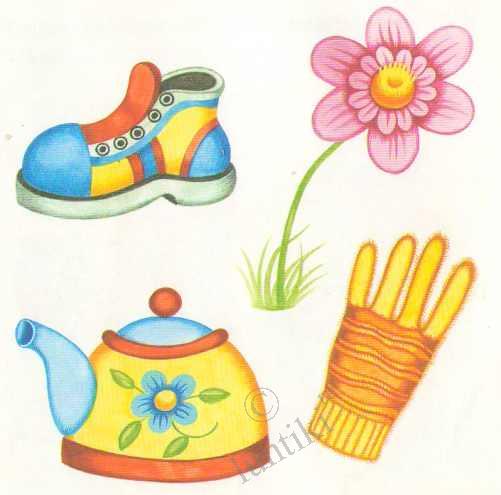 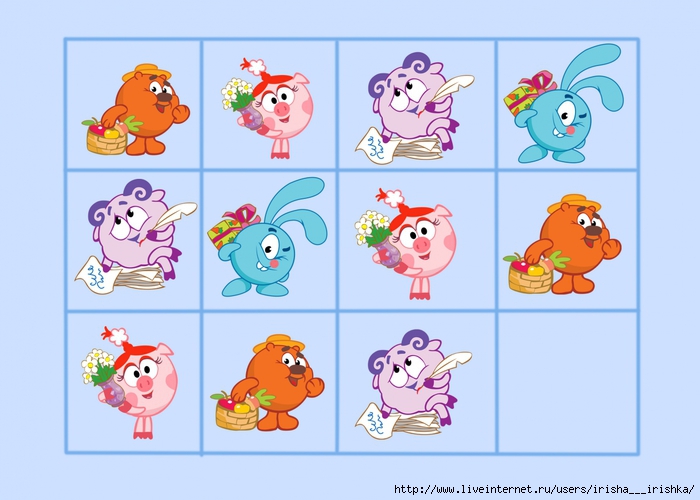 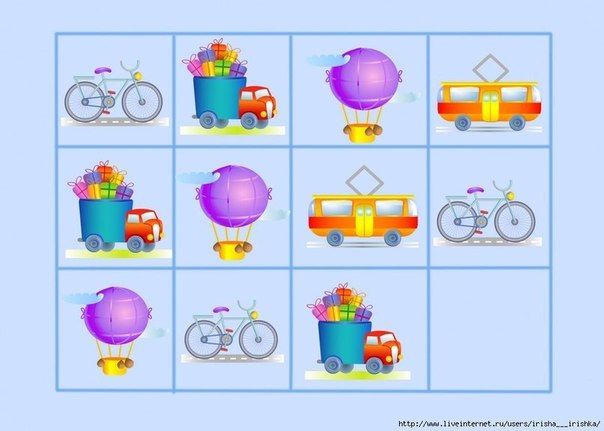 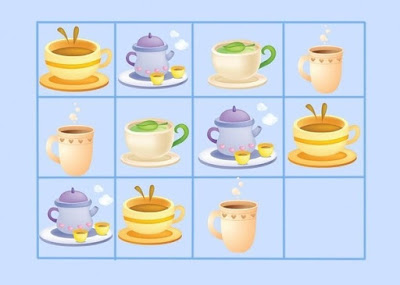